Furniture
Interior
Design
Lots of Styles to Choose From!
Why do styles change?
Materials and manufacturing
Lifestyle changes
Changes in taste
Furniture Styles
Colonial Period, 1600—1780 
William and Mary
Queen Anne
Chippendale
Postcolonial Period, 1780—1840
Federal
Empire
Shaker
Victorian Period, 1840—1900 
Modern Period, 1901—Present 
International
Contemporary

Styles often overlap
Furniture Styles—Colonial
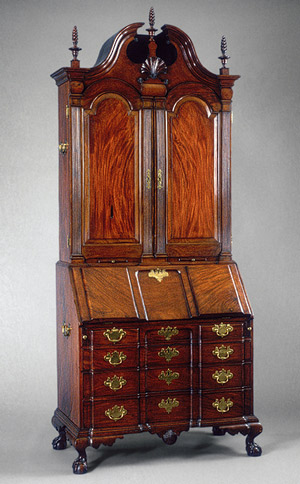 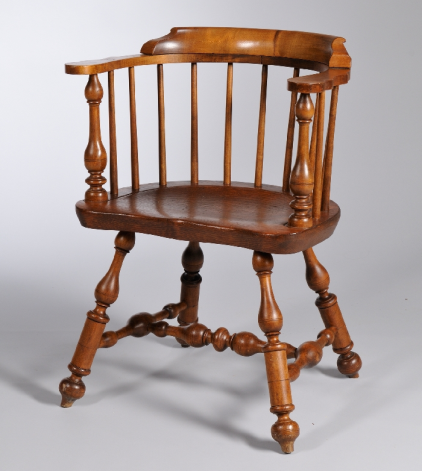 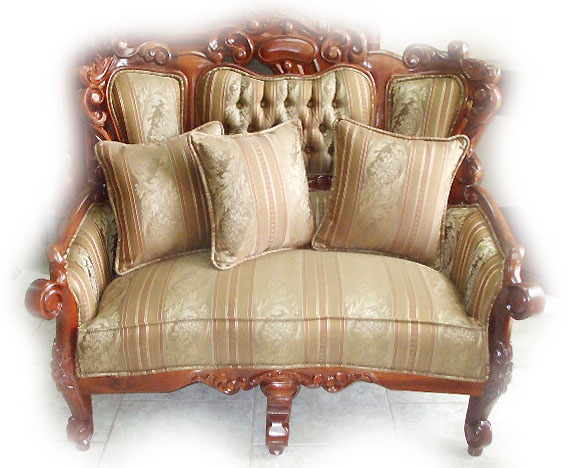 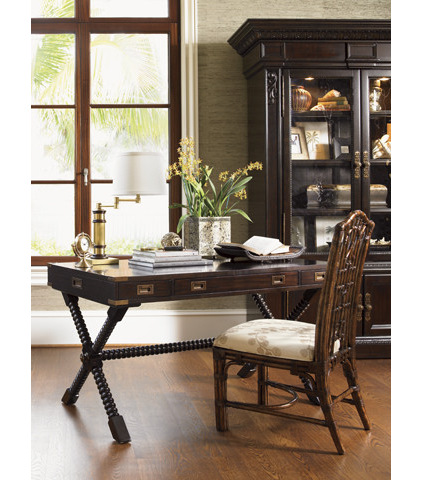 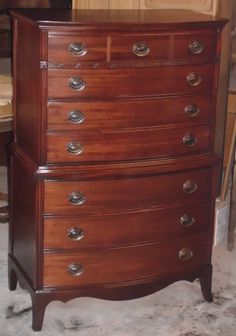 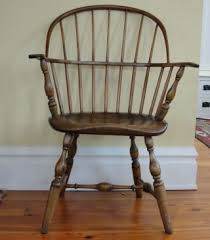 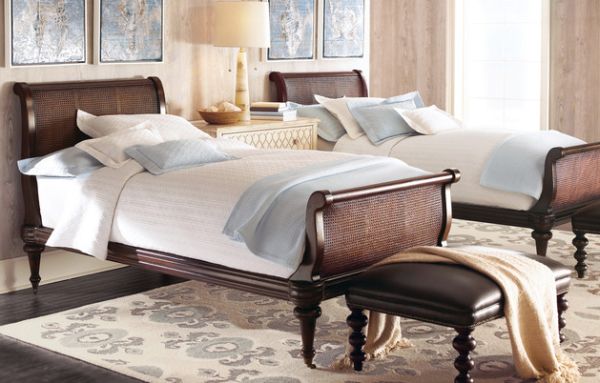 Furniture styles—postcolonial
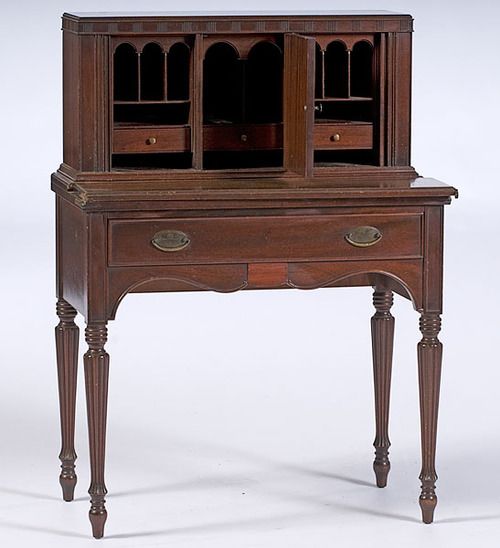 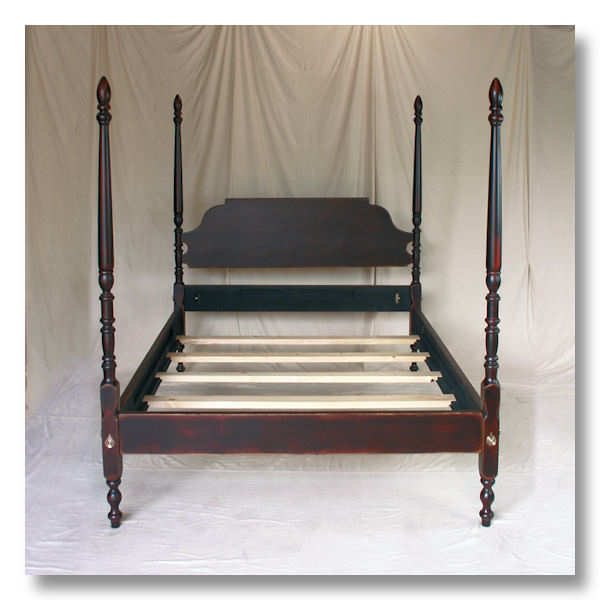 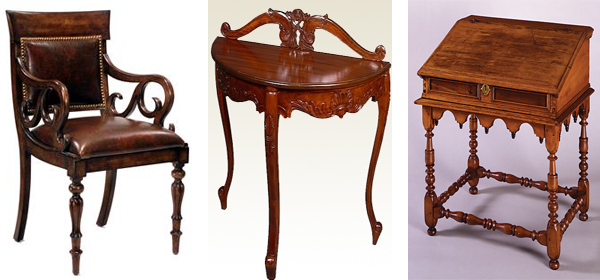 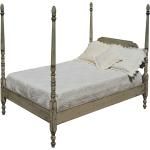 Furniture styles—victorian
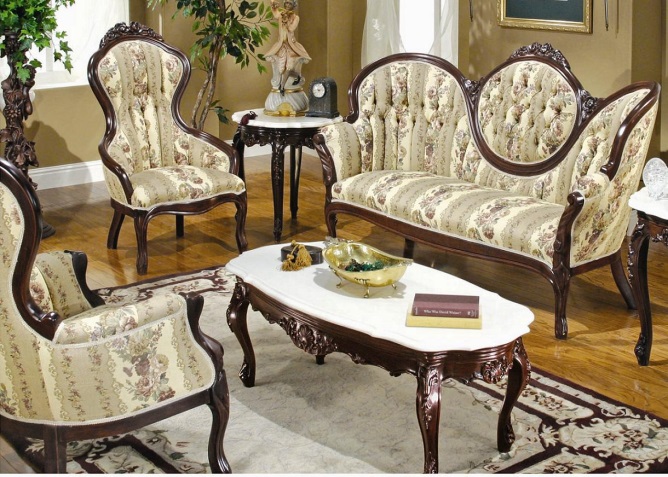 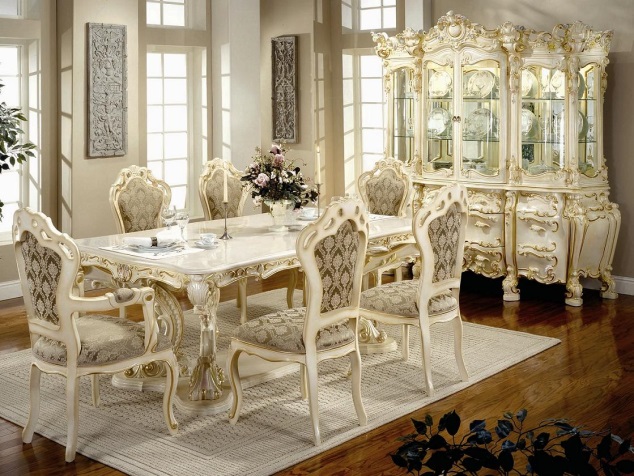 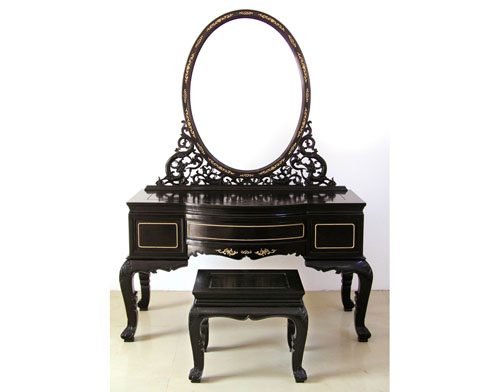 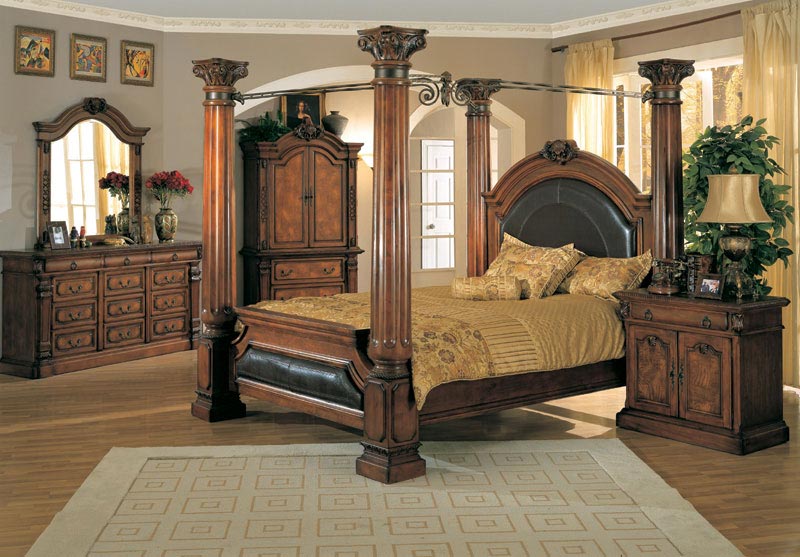 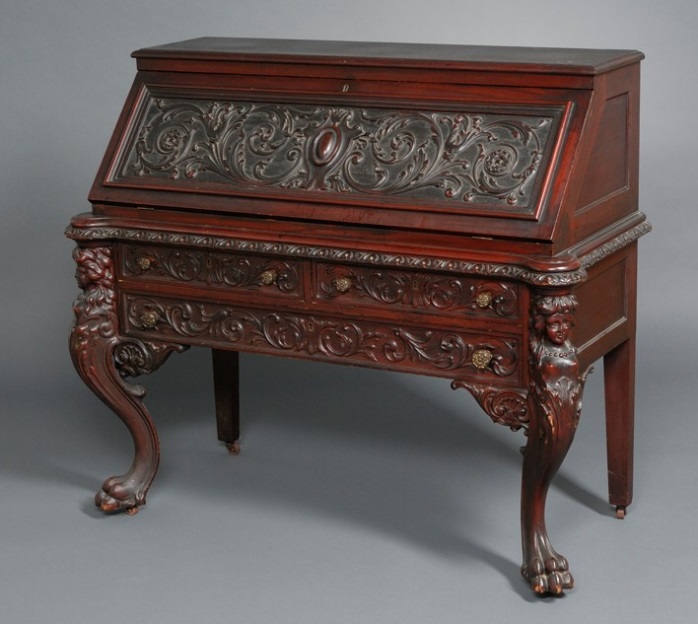 Furniture styles—modern
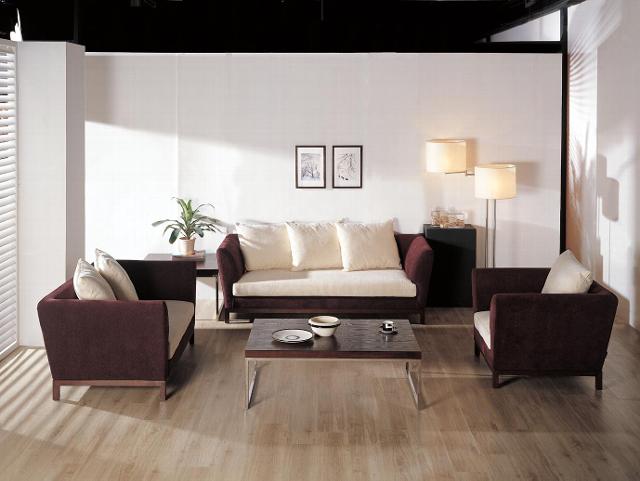 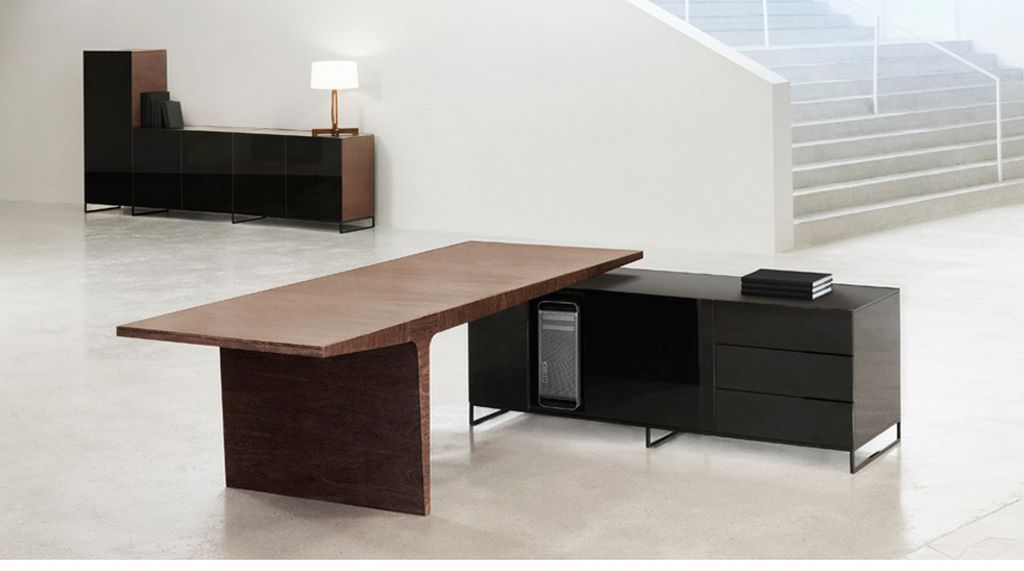 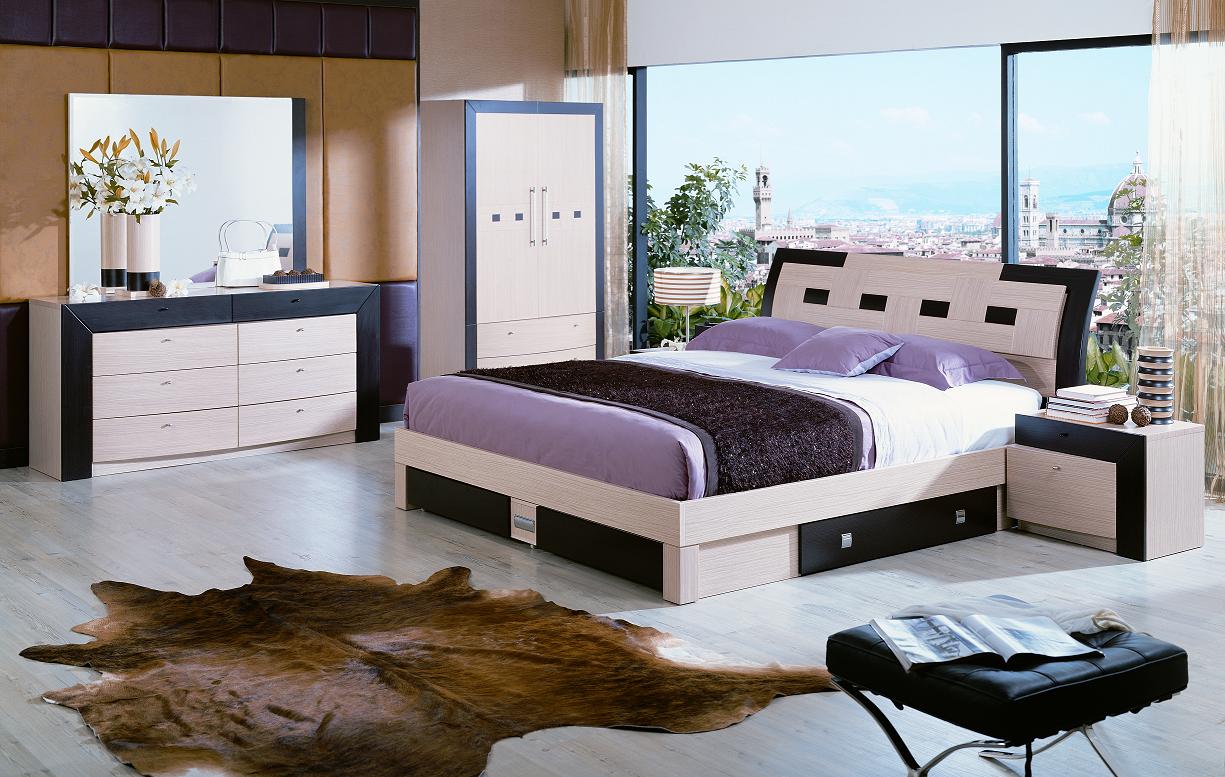 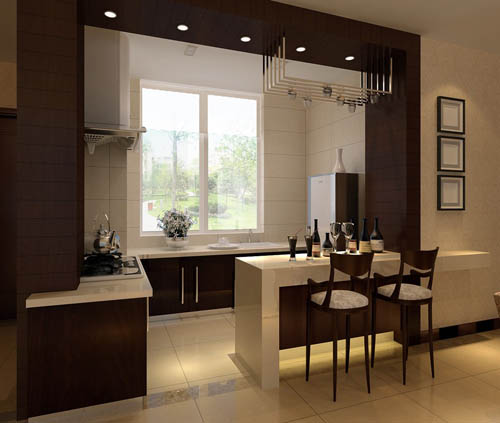 Selecting Furniture
Materials
Wood
Beautiful, durable
Hardwoods: cherry, maple, pecan, oak, walnut, mahogany, birch, ash
Expensive 
Softwoods: pine, fir, redwood, cedar
Less expensive
Solid wood furniture—made of whole pieces of the same wood
Advantages: can be sanded and refinished, good quality
Disadvantages: wood can crack, swell, and warp; high cost
Veneer—ornamental overlay placed over base material
Advantages: strong, resists shrinking and warping, economical 
Particle board—wood shavings, veneer scraps, etc. glued and pressed together (often used on the hidden areas of furniture)
Advantages: inexpensive, most durable
Disadvantages: appearance
Selecting furniture
Metal
Common: iron, steel, aluminum, brass, copper
Advantages: strong, durable
Disadvantages: easy to spot poor quality and design flaws, difficult to repair
Glass
Often combined with wood or metal frame to secure it
Should be tempered—treated for safety and durability)
Plastic
Often molded to form shapes and surfaces
Available in a variety of colors
Can be made to look like other materials—wood, marble, etc.
Advantage: low cost
Disadvantage: become dull, lose color, difficult to repair
Basic Furniture Construction
Joints—places where one piece of wood is connected to another
Check to make sure they are tight and strong
Glued, nailed, reinforced
Staples do not provide enough support
Some molded metal and plastic furniture may not have joints
Finishes
Applied to protect wood from moisture, heat, warping, and abrasions
Enhance or change color; decorate
Minimum preparation = sanding
Check finish of metal furniture (for care and quality)
Upholstery—chairs and sofas with padding, springs, and cushions
Frame
Springs
Padding 
Cushions
Fabric
Check for quality
More info on pages 468-472
Shopping for FurnitureWhat do you think?
New
Quality, warrantied
Expensive

Used
Sometimes cheaper
Takes time, money, effort to alter
Unfinished
Less expensive, variety of styles
Needs to be finished, quality varies

Unassembled
Often less expensive, can be taken apart for storage or moving
Needs to be put together (time)
Caring for furniture
Take note of how to care for furniture when choosing it.
Wood, metal, glass, plastic, and upholstery all require careful treatment and regular maintenance

Case goods (furniture that is not upholstered)
Dust and soil can scratch  dust regularly, wax polish
Cuts  treat with wax sticks
Watermarks  polish with wax (best solution = prevention)

Upholstery
Fabrics fade in the sun  away from windows, close window covering
Dirt and soil can damage fabric vacuum regularly
Where to shop…
More Known Stores
Local
Pottery Barn (kids, teen, baby)
Walter E. Smithe
Pier 1
Art Van
Ashley Furniture
Hobby Lobby

Value City Furniture
Big Lots
Target
Turk Furniture 
Premier Furniture
Interior Express Outlet


Lots more to choose from!!
Sparkle Furniture 
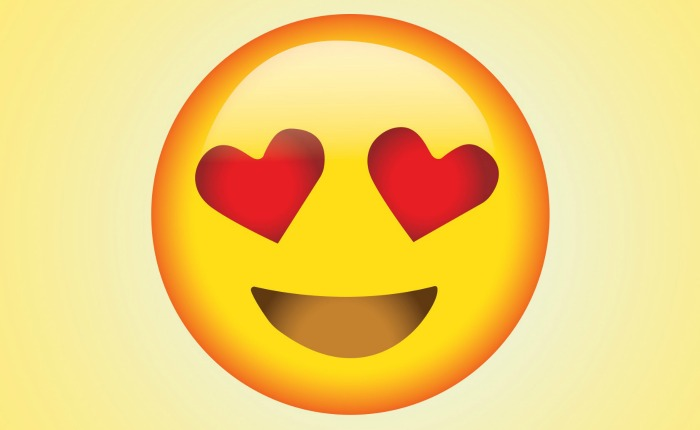 Kendall Jenner’s Couch
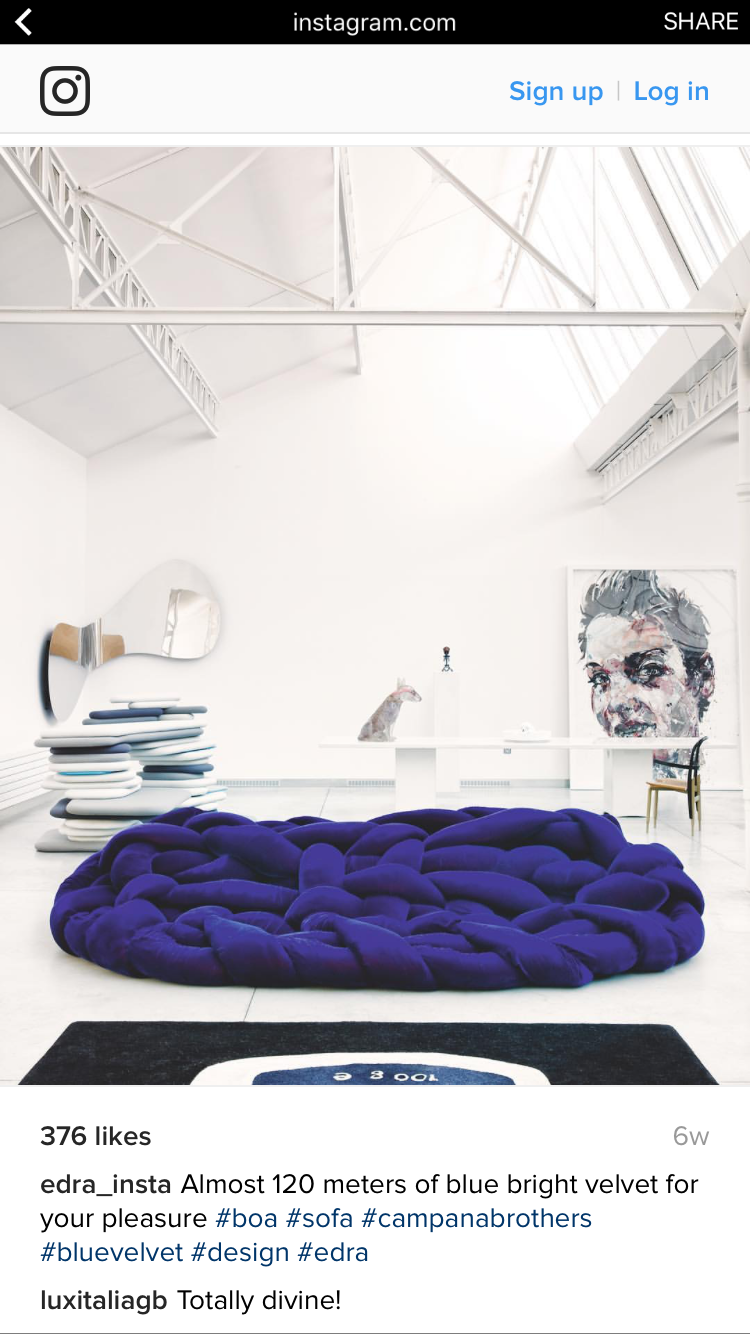 “Bao Sofa”

$52,000

Materials: ~394 feet  of stuffed velvet tubing woven together.

Interesting Fact: Took 4 people more than a week to hand-make the couch
VIdeos
Fancy Dorm Room 
Ole Miss

Video: Furnishings & Decorating (skips)
Furniture assignment
Using the template provided, design 5 different chairs. 
Please number each chair.
Provide the following information about each chair on a separate sheet: 
Style 
Materials used (wood, upholstery, etc.)